Concurso
Nichos Eco-Solidários
Escola Secundária de Marco de CanavesesProjeto Eco-Escolas
Dirigido a alunos do Ensino Básico   
(7.º, 8.º e 9.º anos)
Cria uma CAMA para gatos ou um ARRANHADOR com materiais reutilizados
e contribui para uma causa
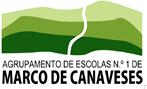 Consulta o regulamento na página da Escola.
Data limite da entrega dos trabalhos – 17 de maio.
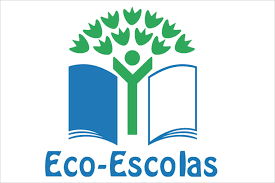